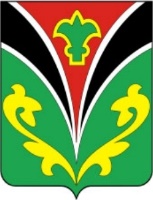 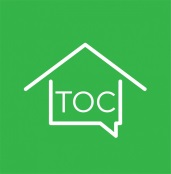 О ДЕЯТЕЛЬНОСТИ МОО «ТЕРРИТОРИАЛЬНОЕ ОБЩЕСТВЕННОЕ САМОУПРАВЛЕНИЕ №12» ЛЕНИНОГОРСКОГО МУНИЦИПАЛЬНОГО РАЙОНА
ТРИЩАНКОВА
ИРИНА ГЕННАДЬЕВНА
Заместитель Председателя МОО «Территориальное общественное самоуправление №12»
Работа Совета ТОС
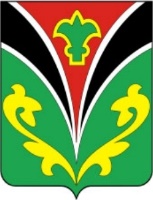 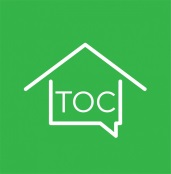 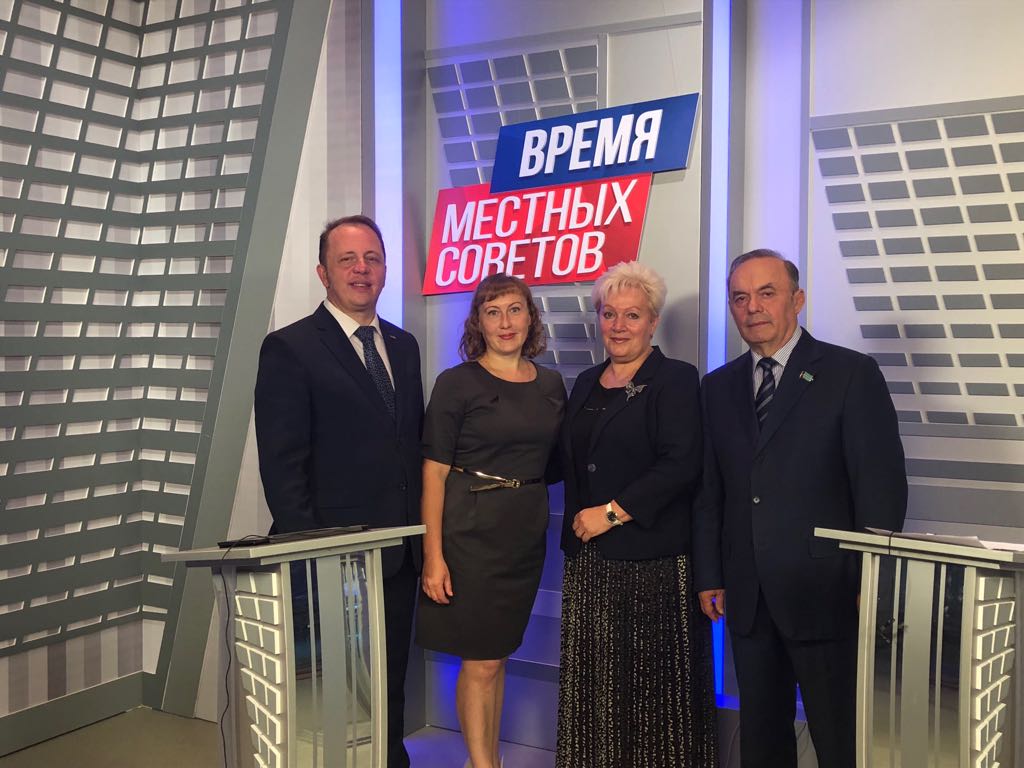 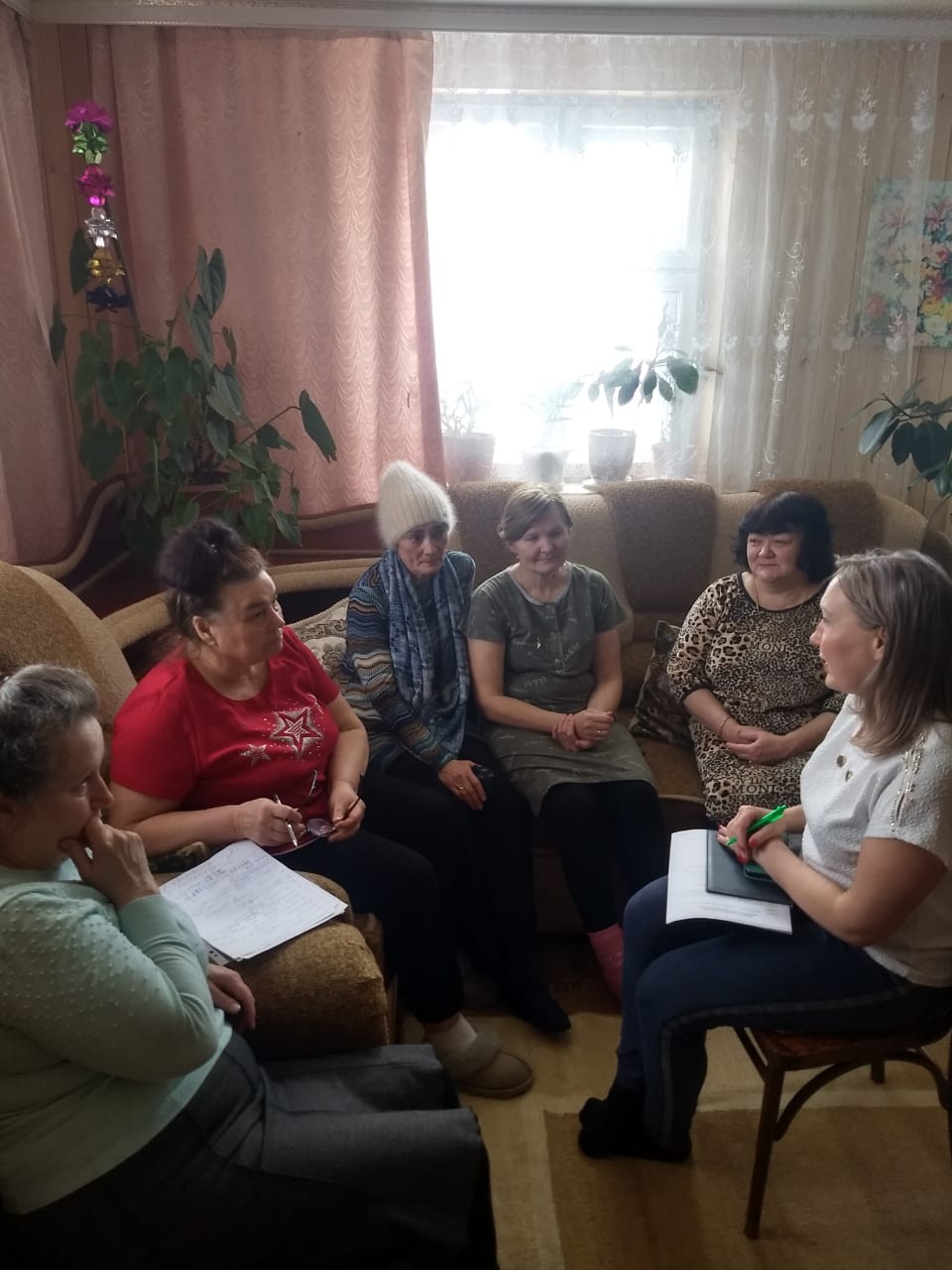 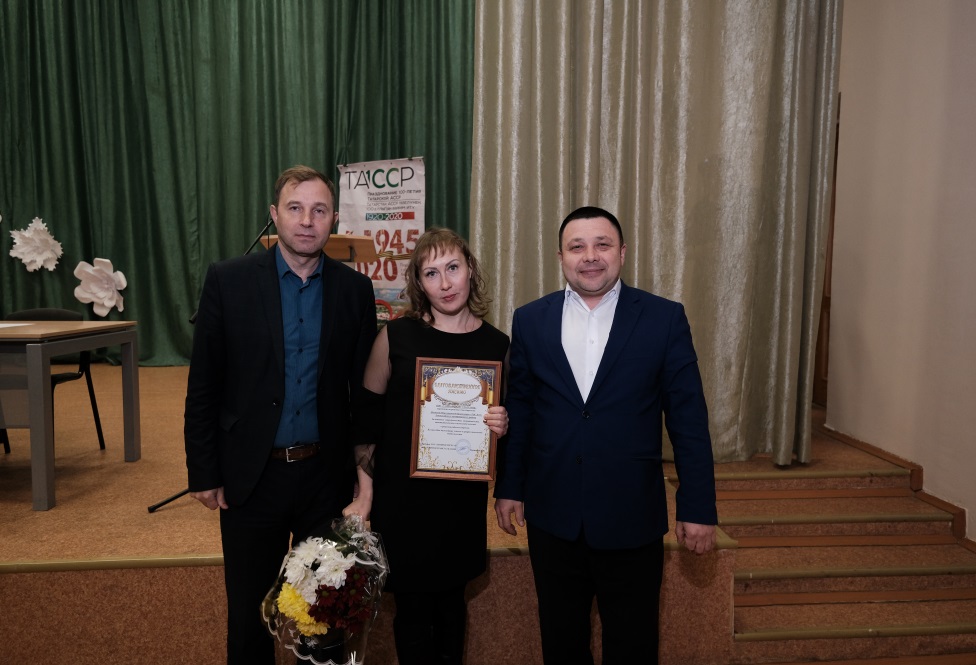 2
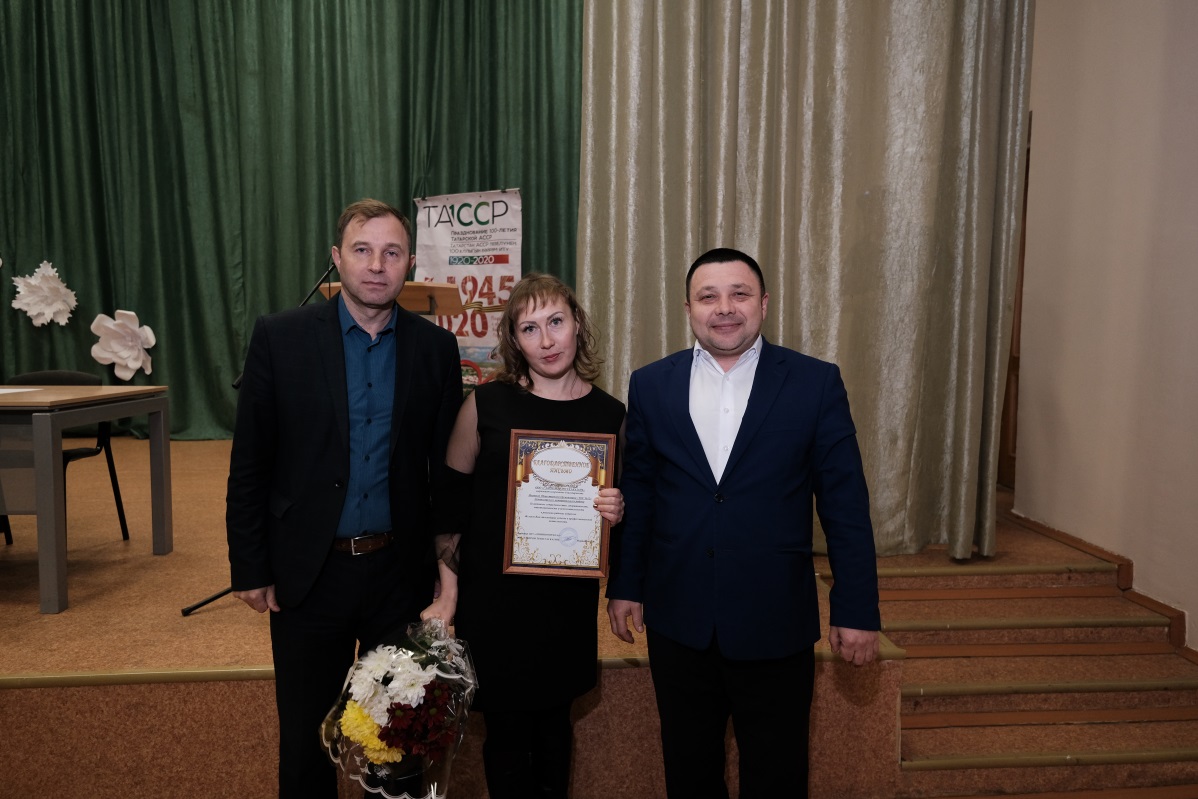 Работа с социально незащищенной категорией граждан
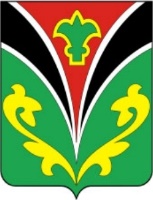 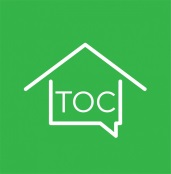 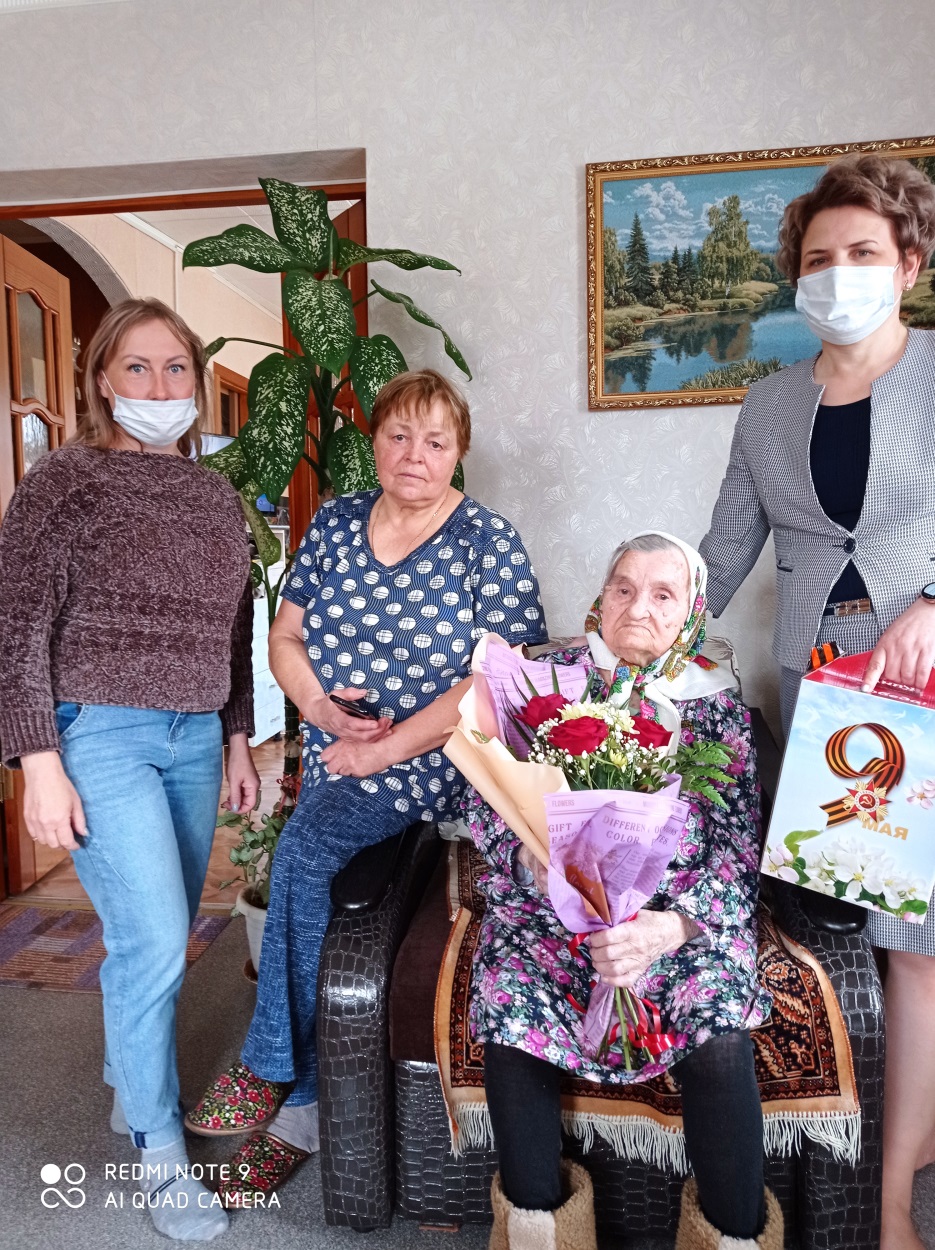 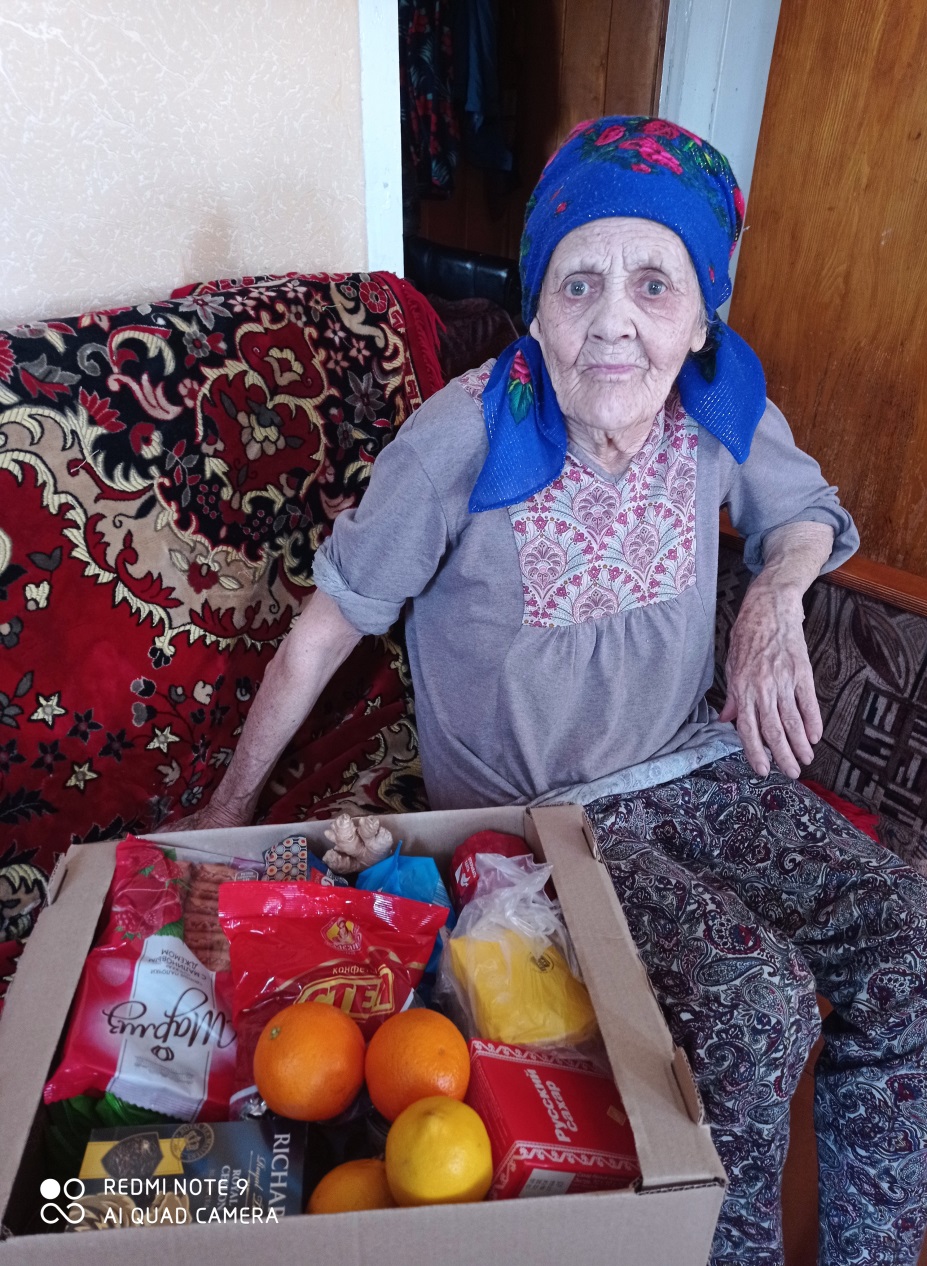 3
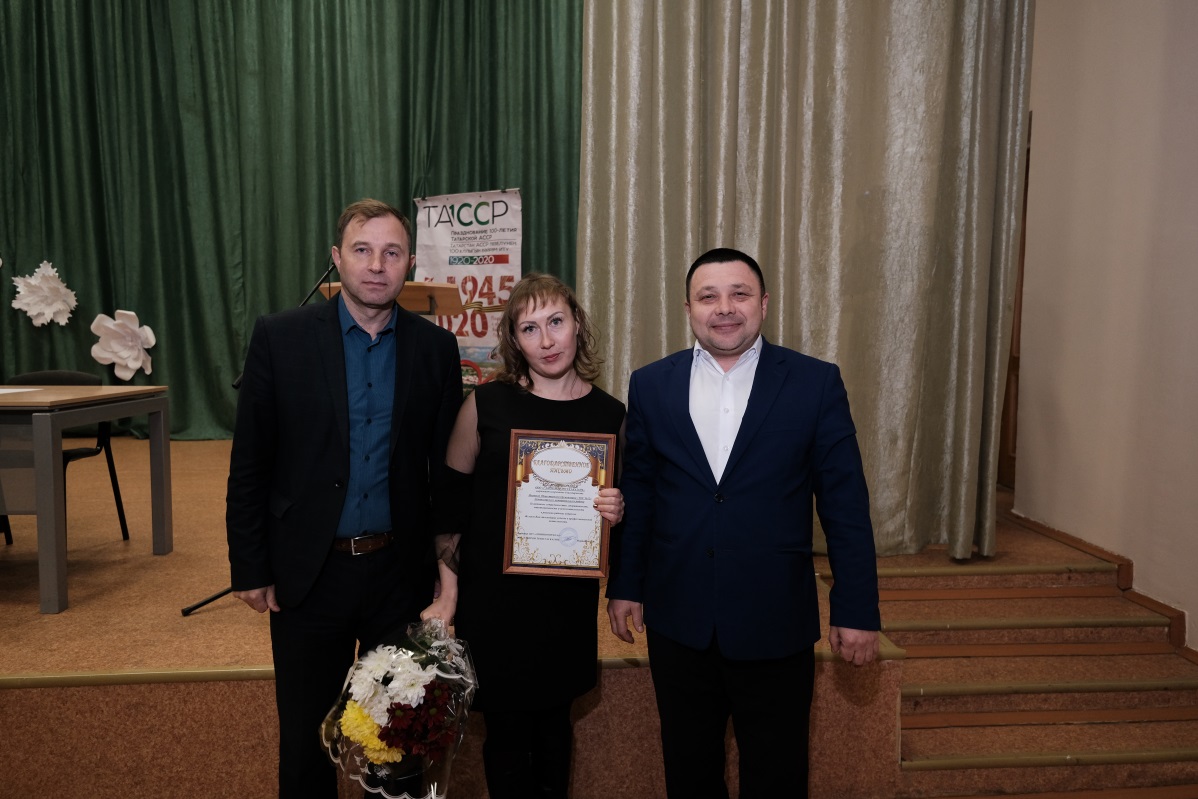 Работа с социально незащищенной категорией граждан
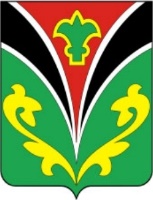 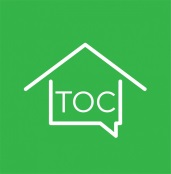 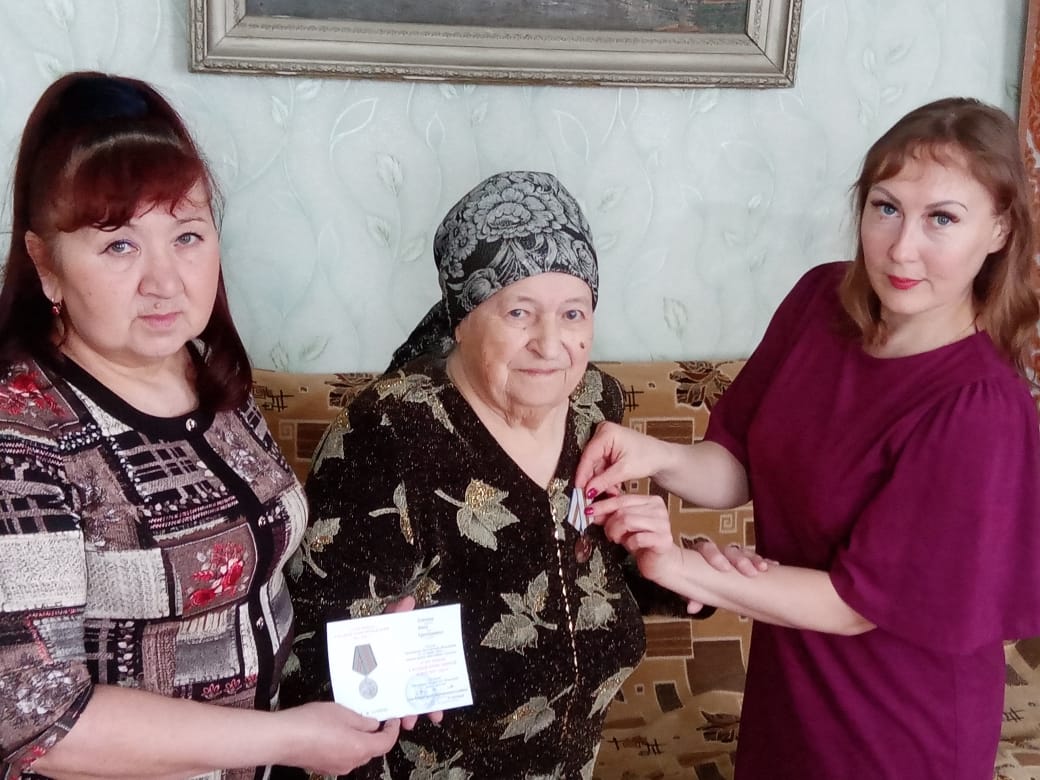 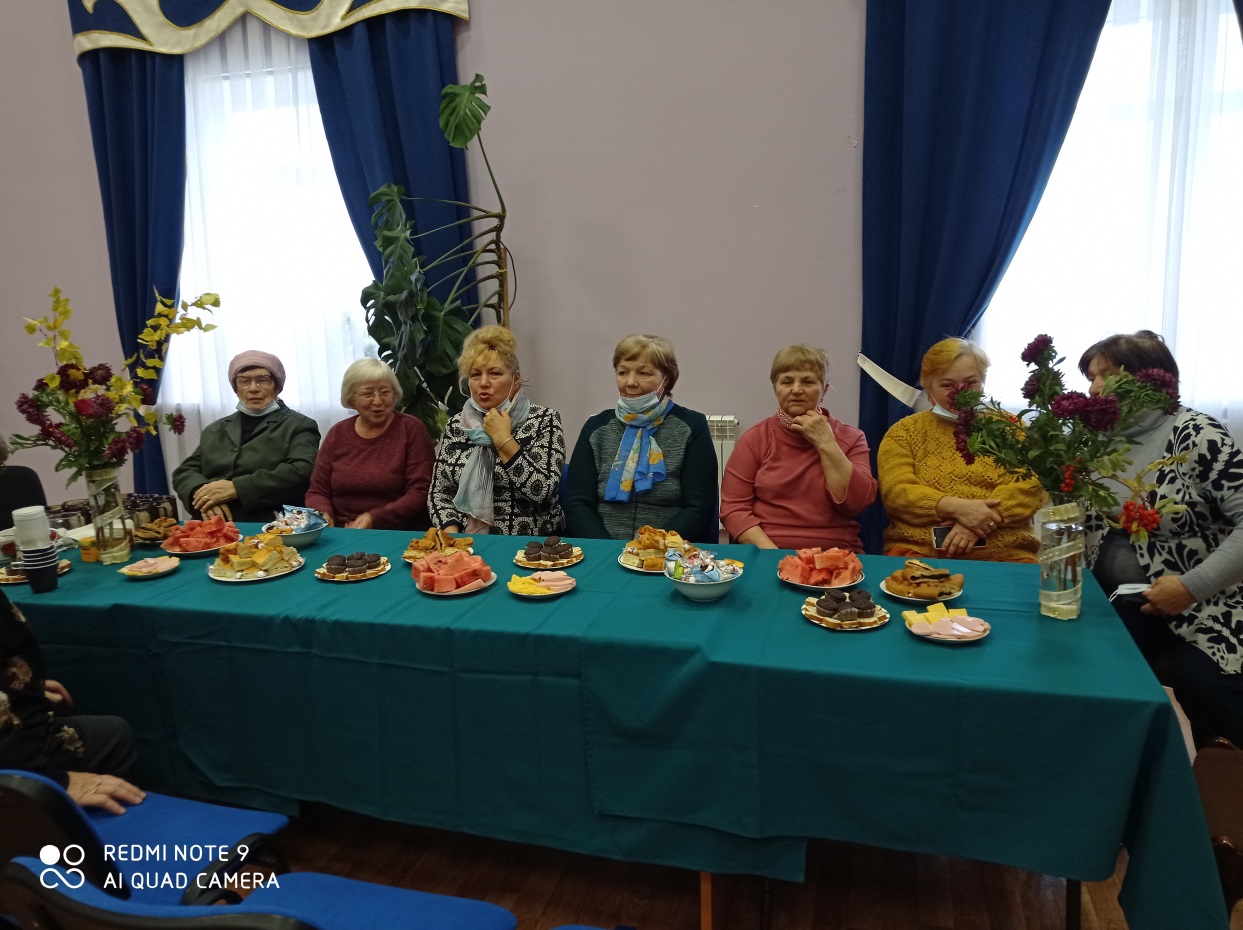 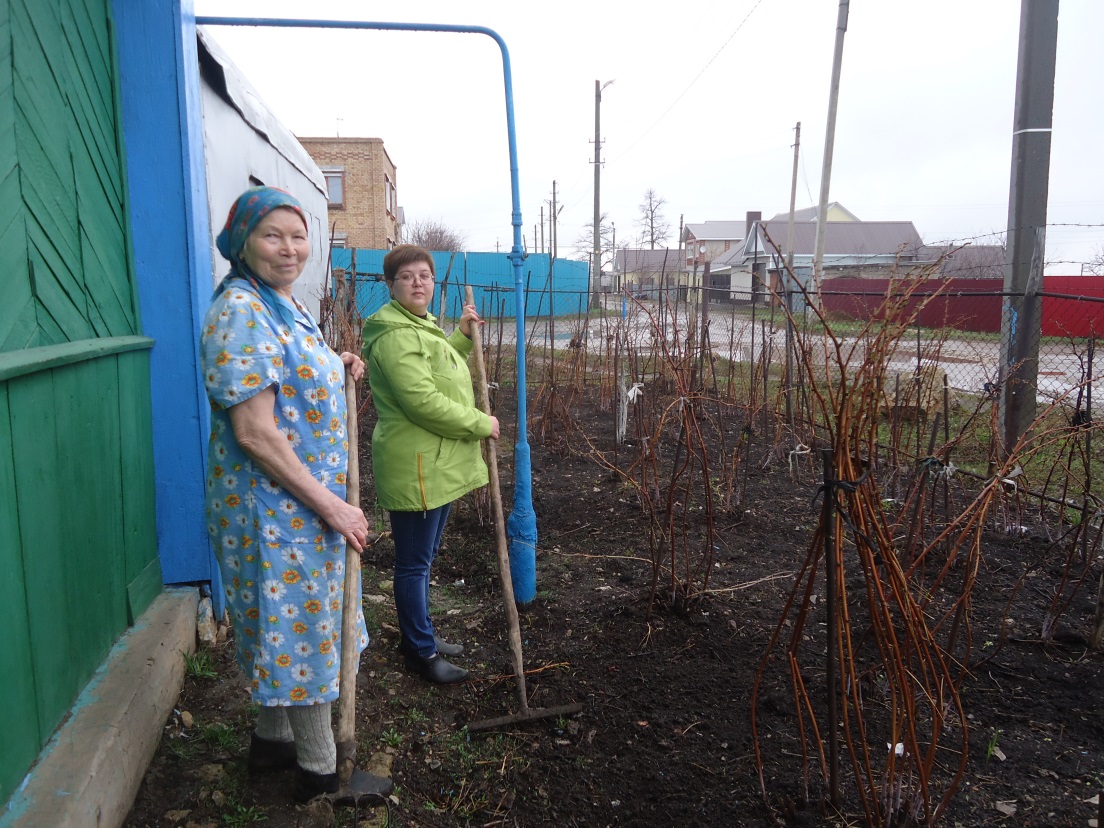 4
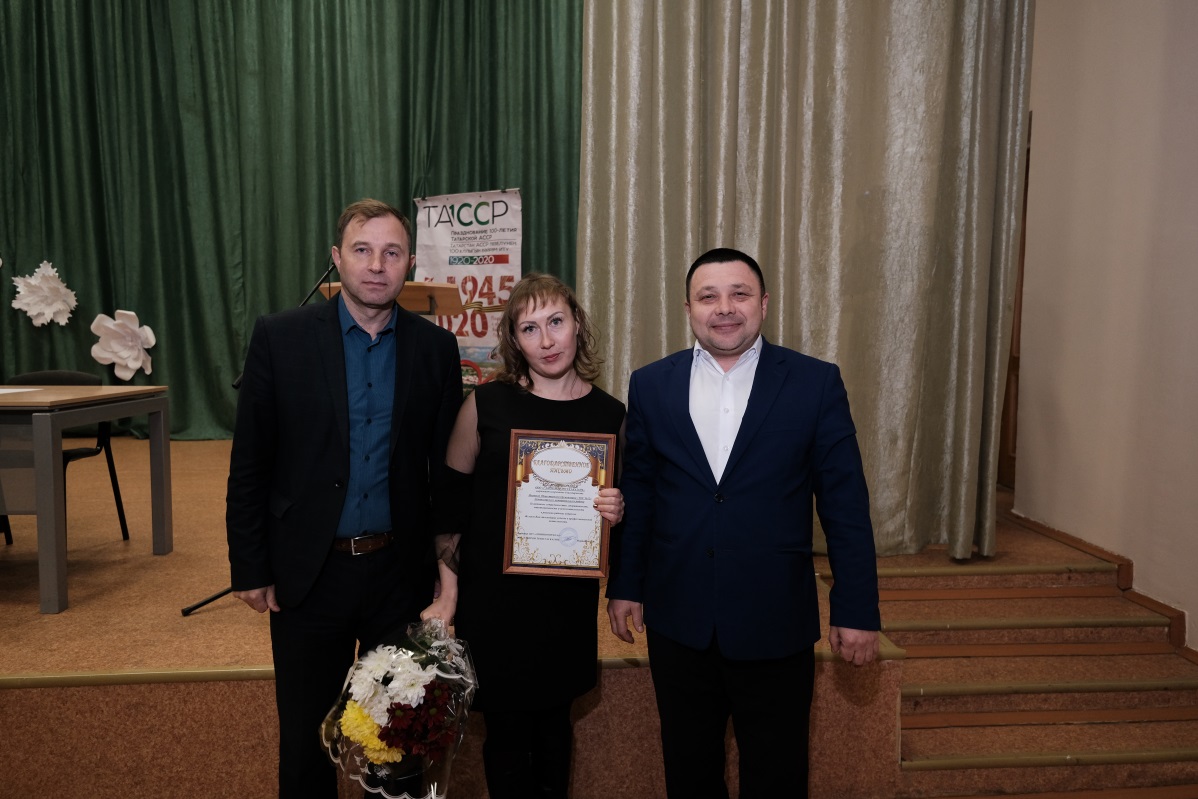 Благоустройство территории
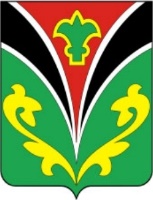 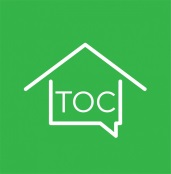 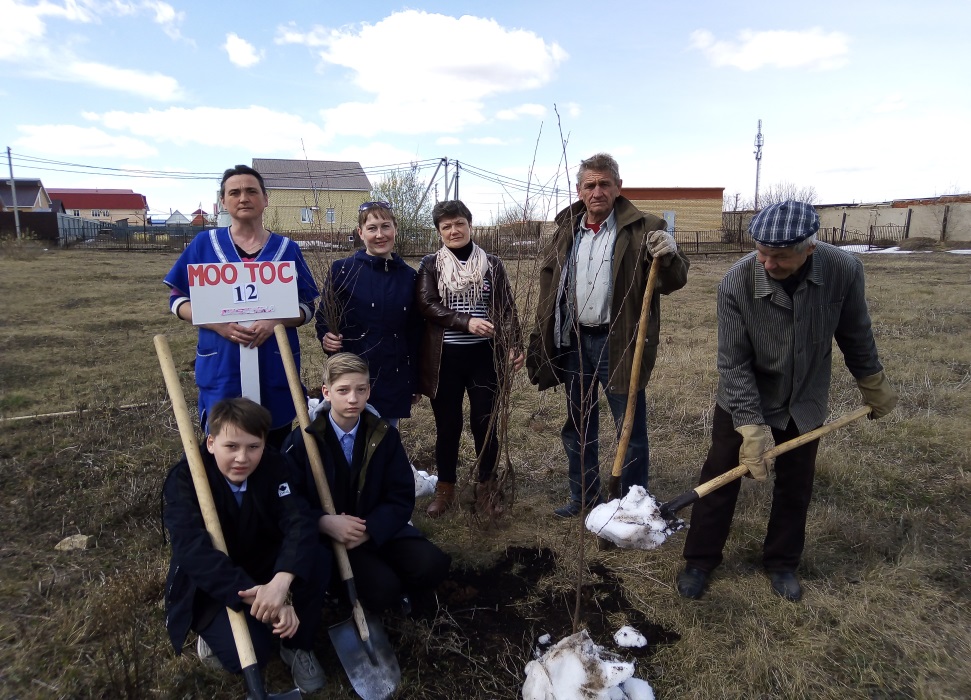 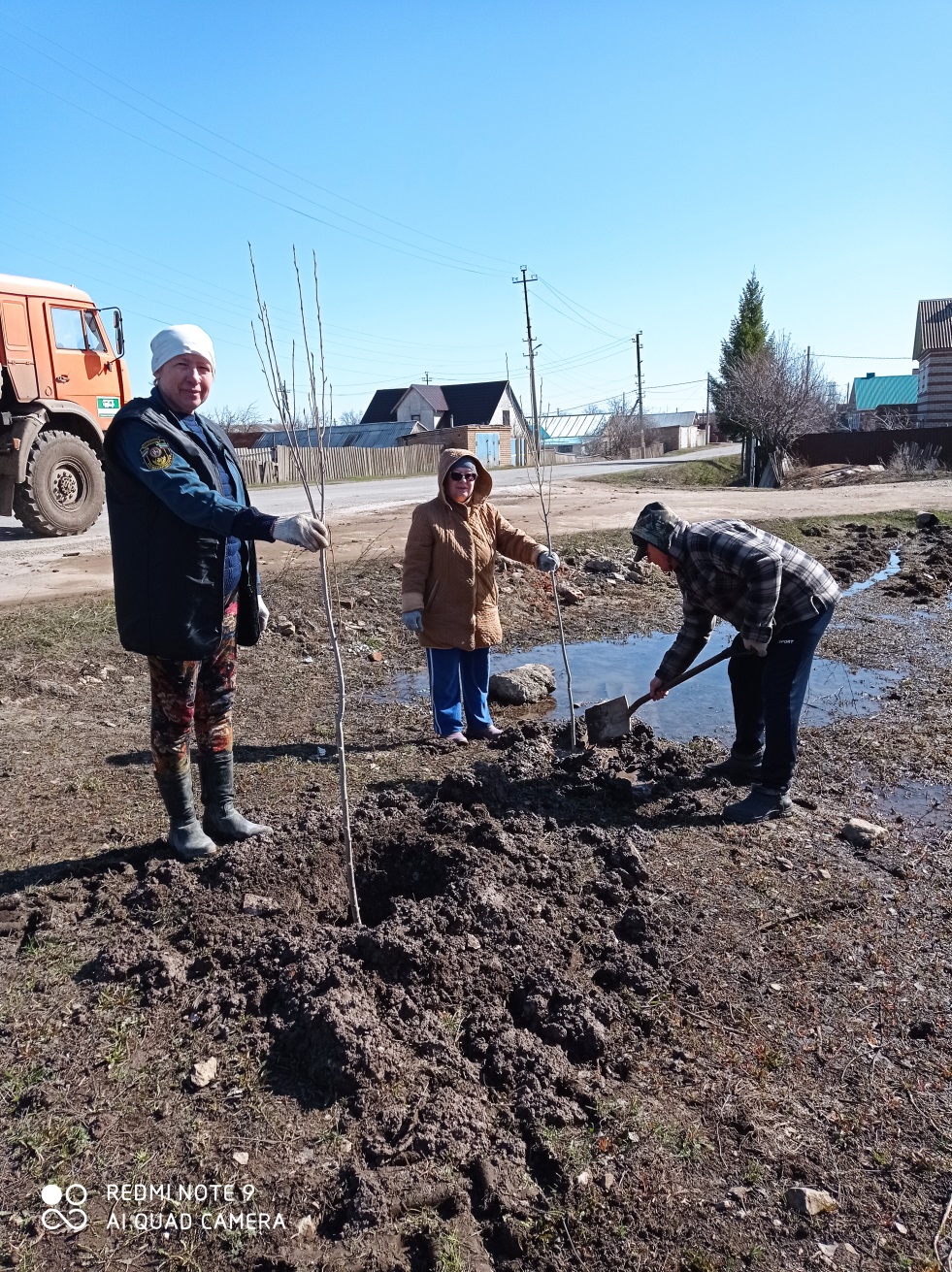 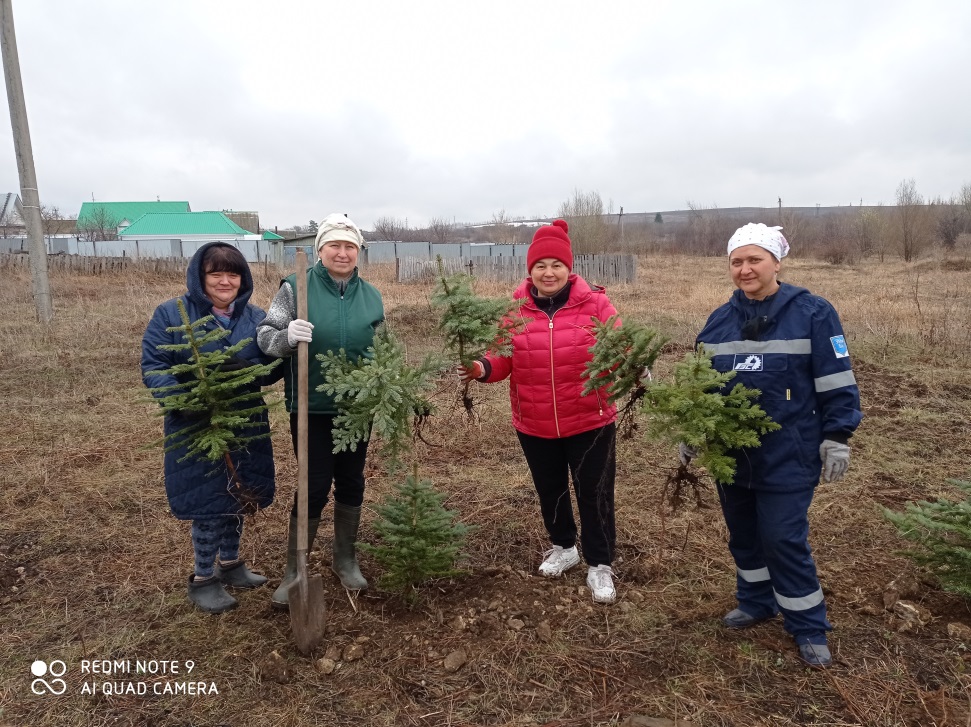 5
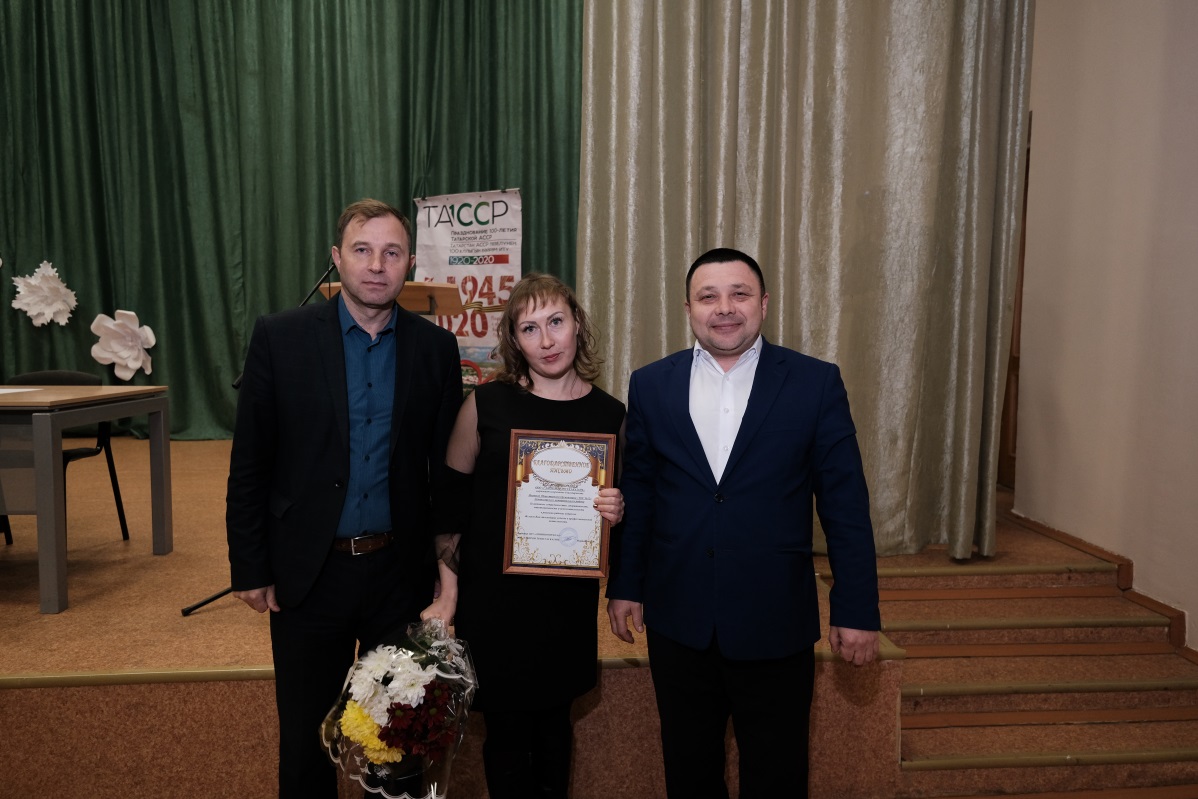 Благоустройство территории
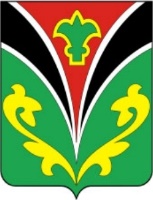 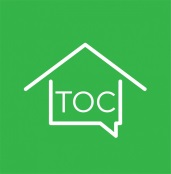 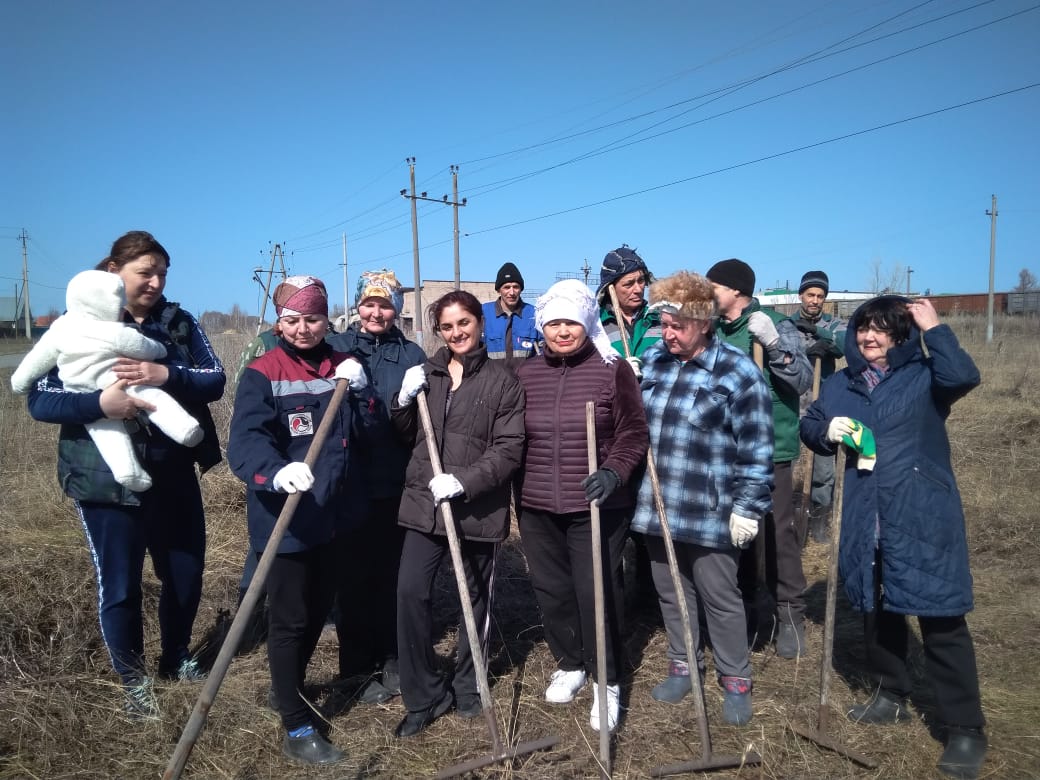 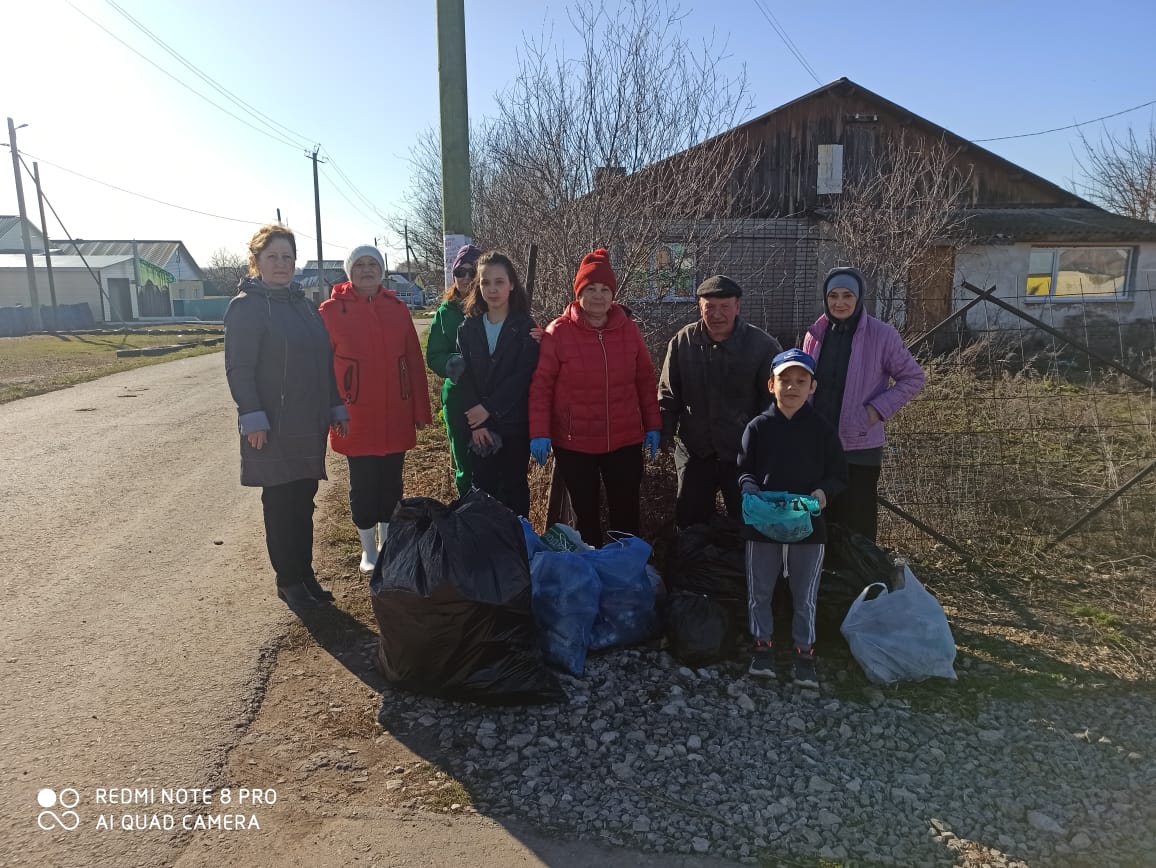 6
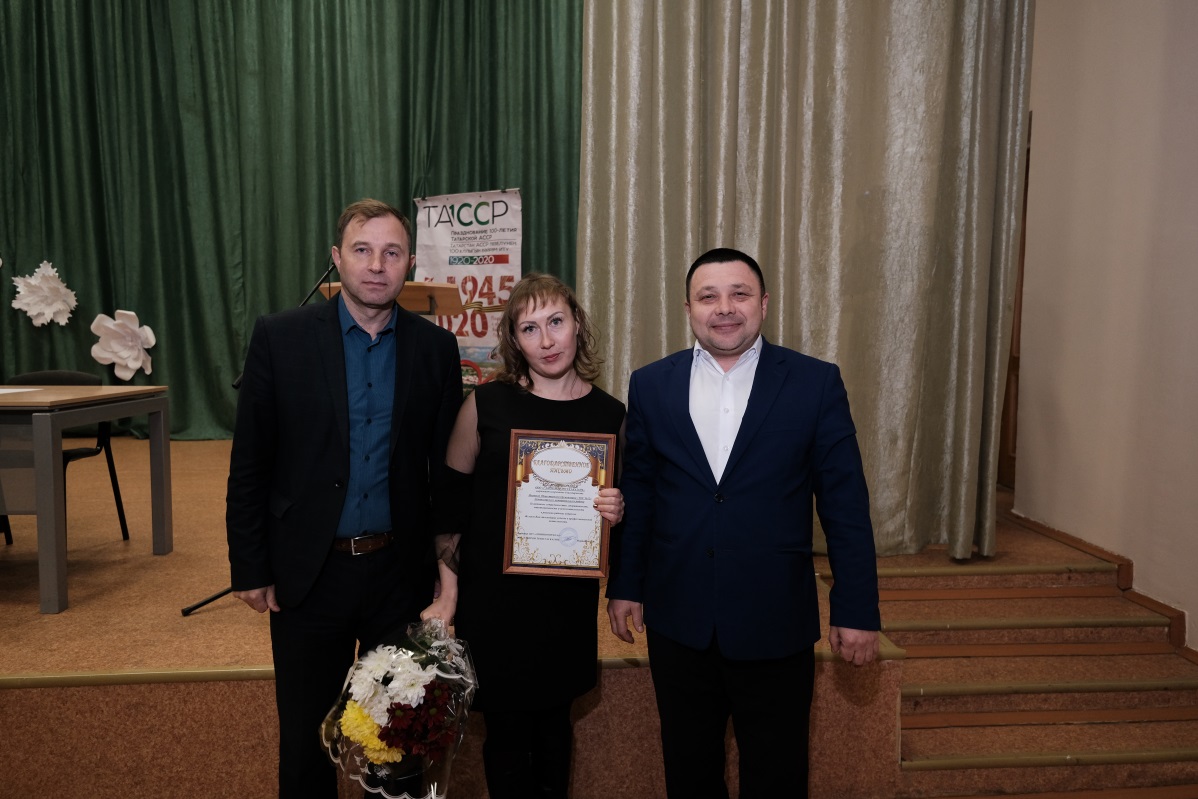 Летний дворовый лагерь
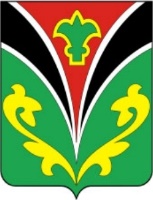 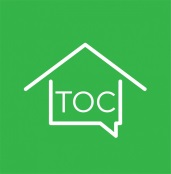 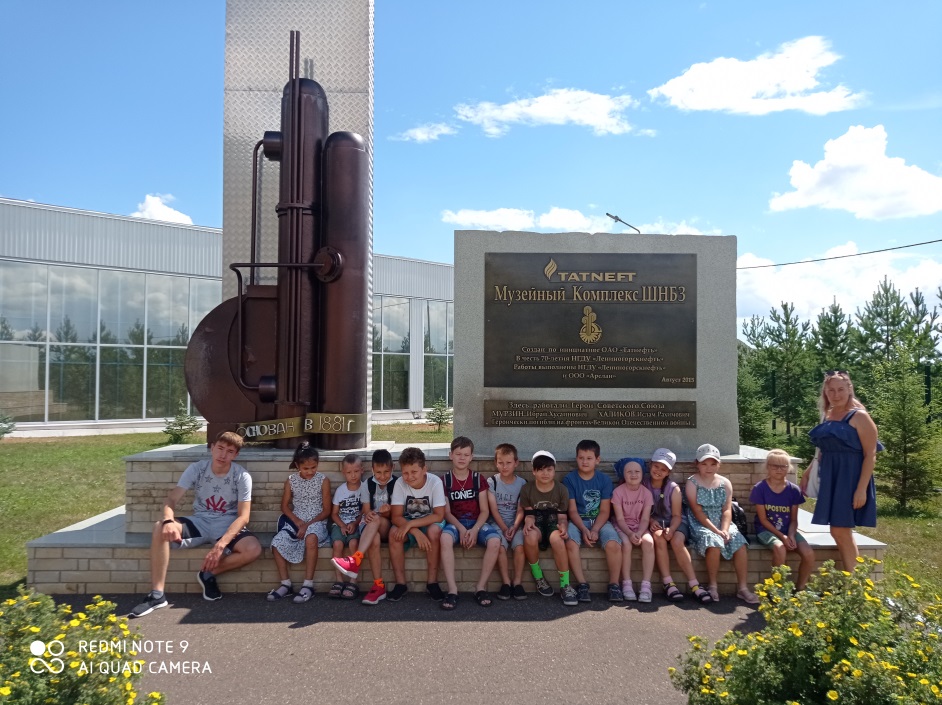 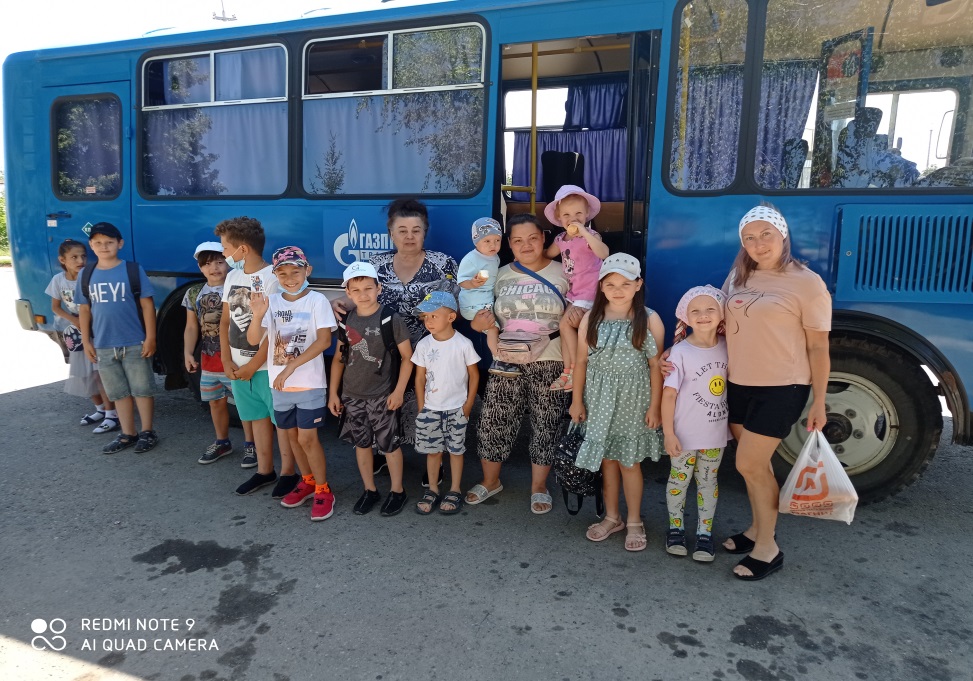 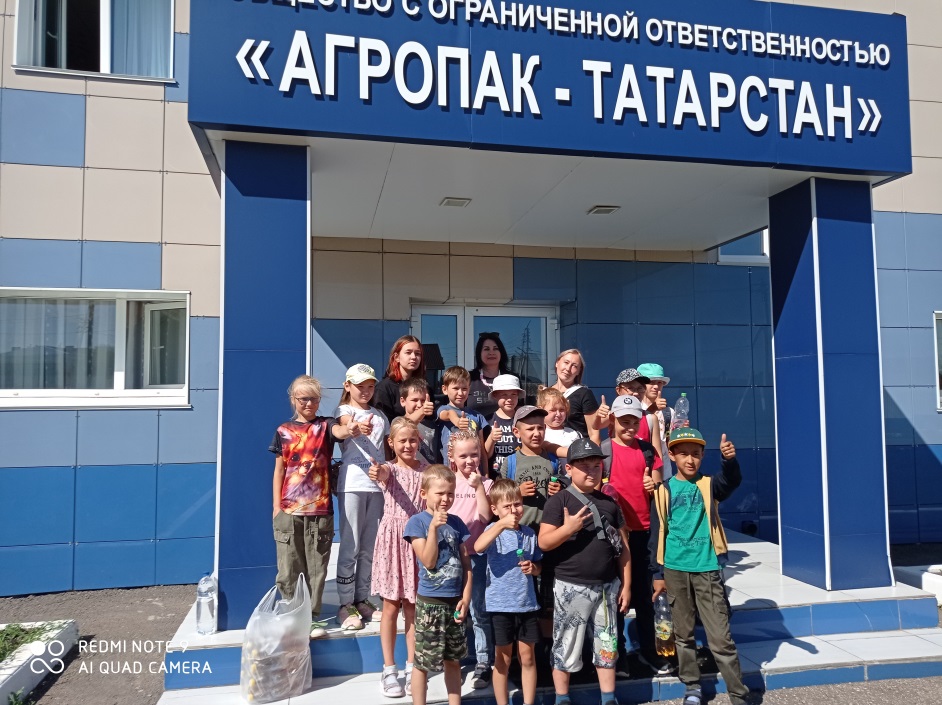 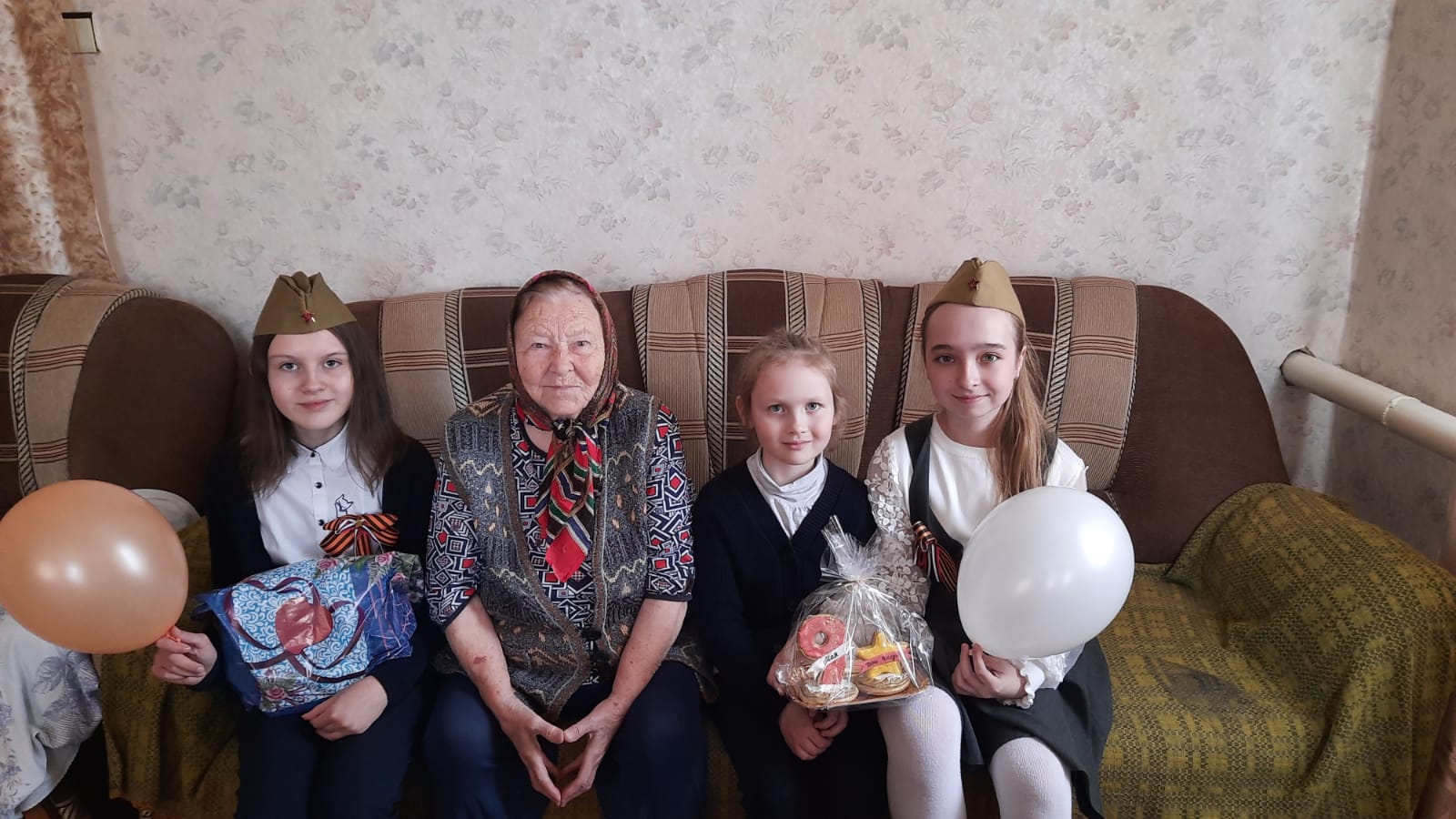 7
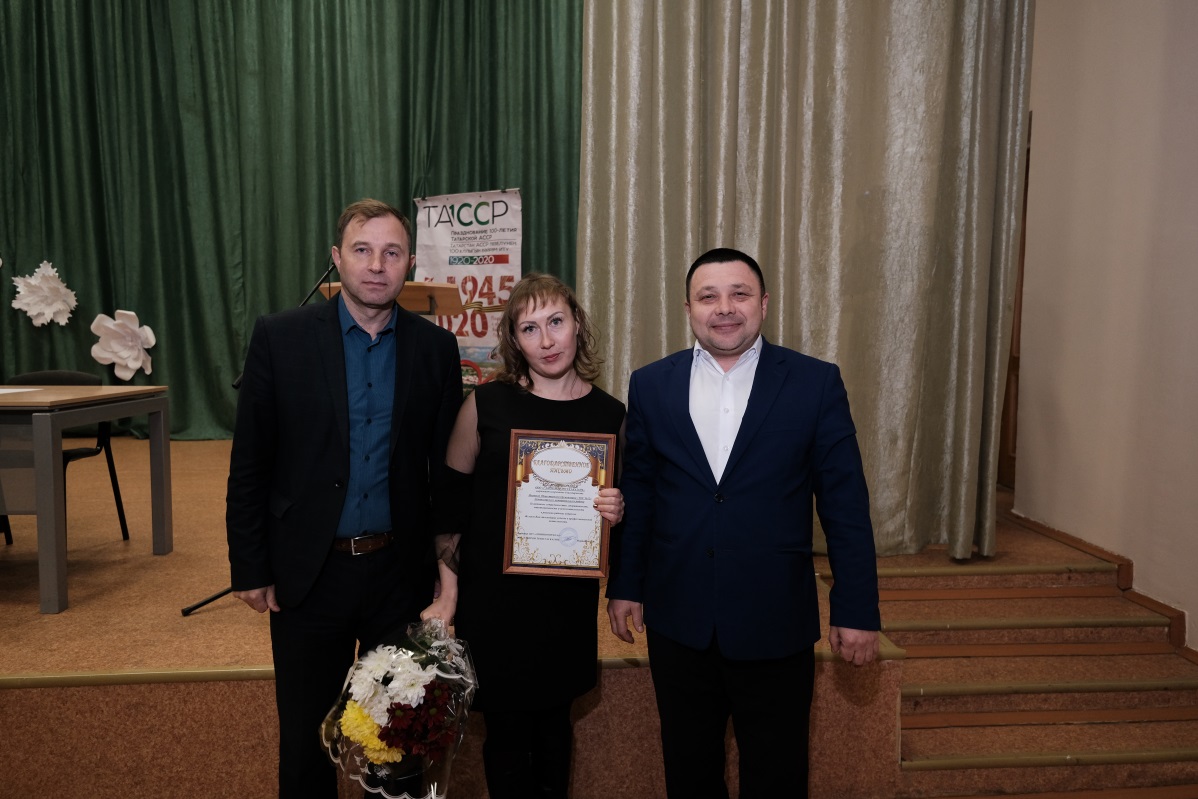 Информирование населения через социальные сети
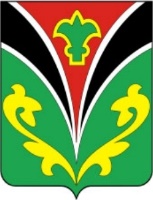 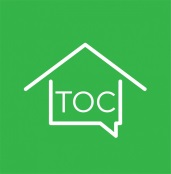 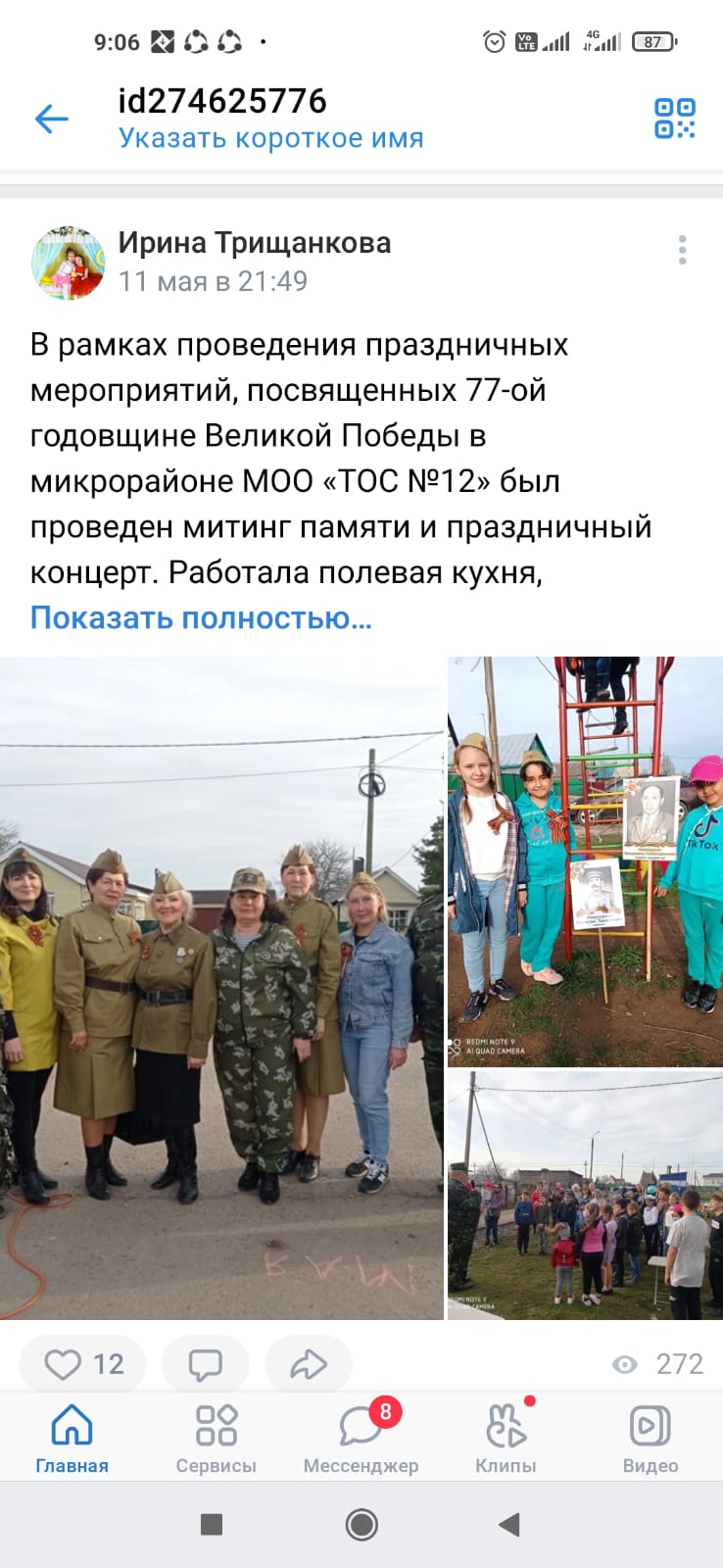 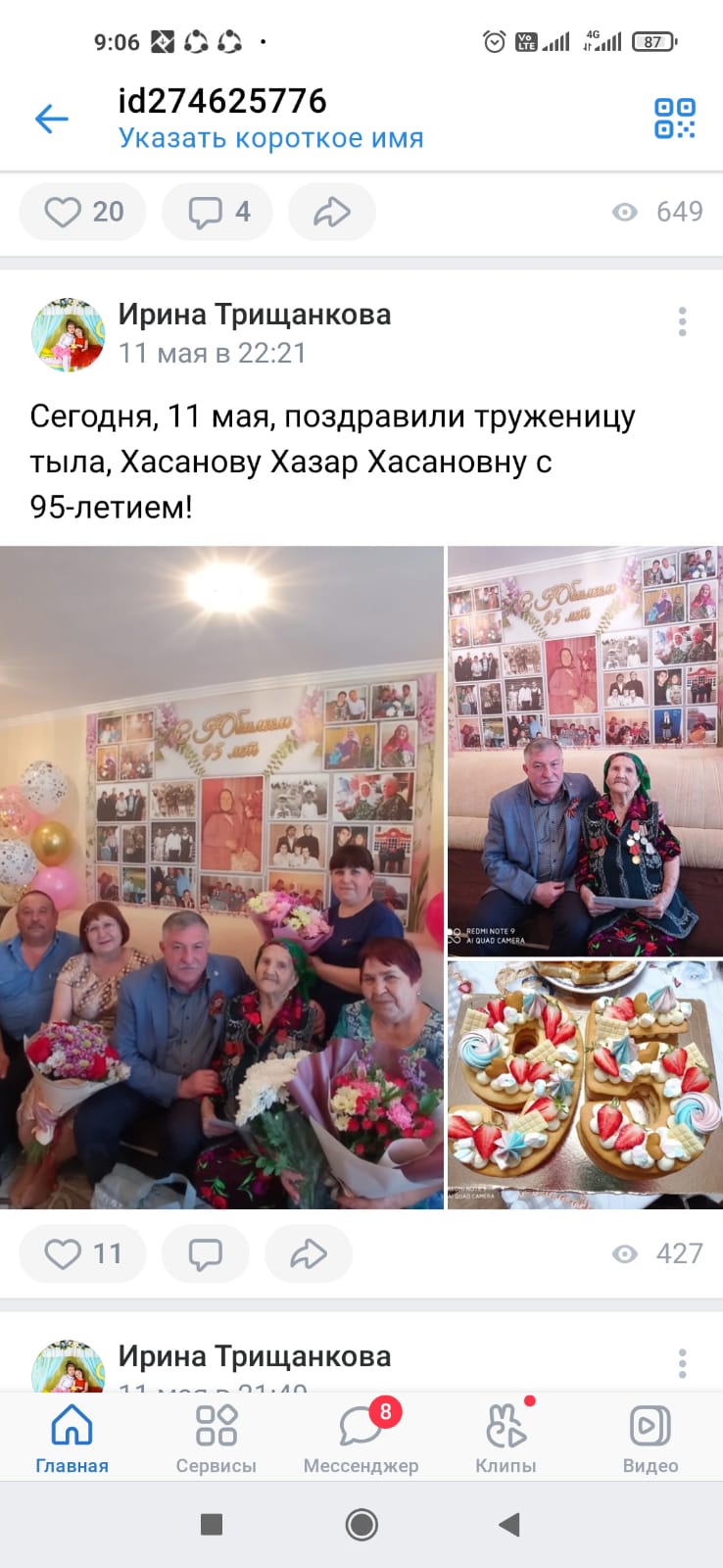 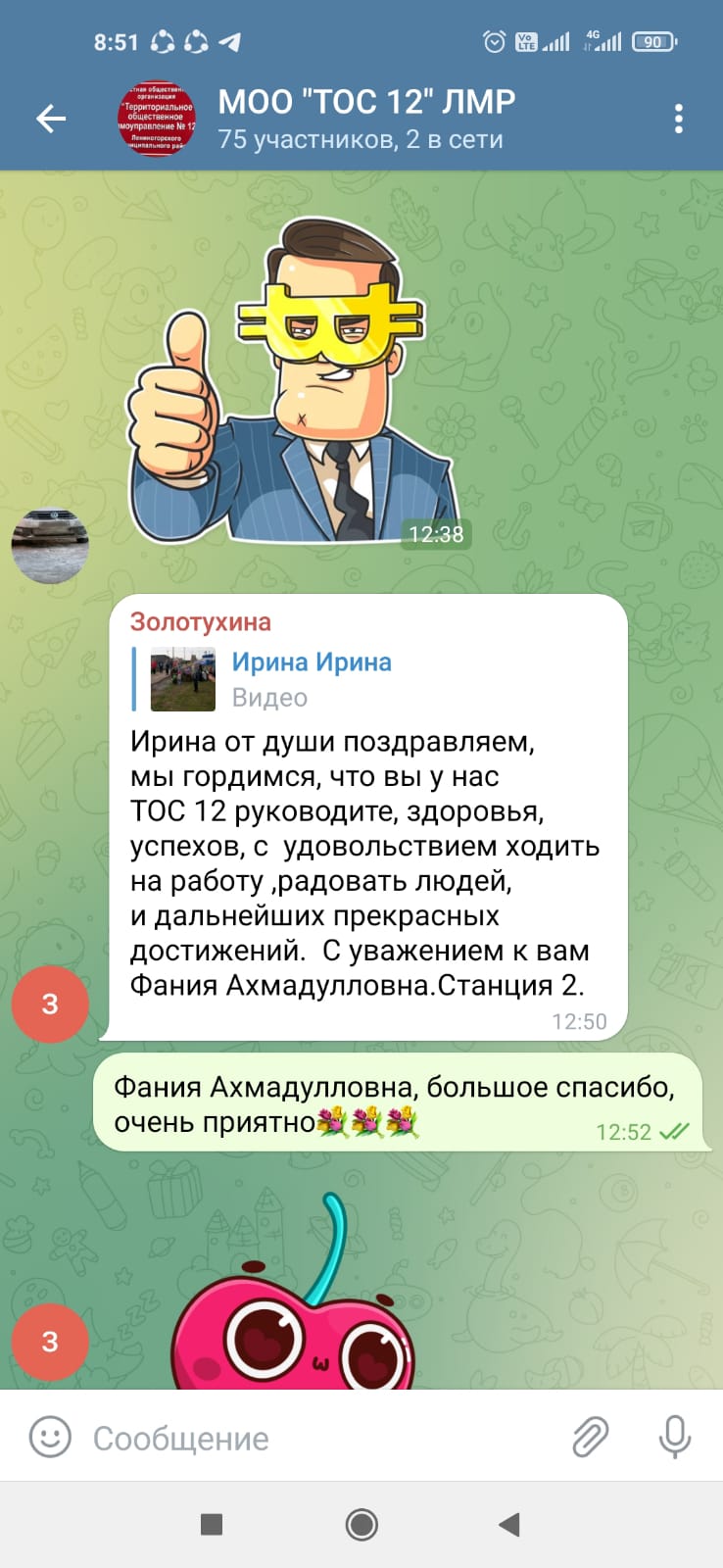 8
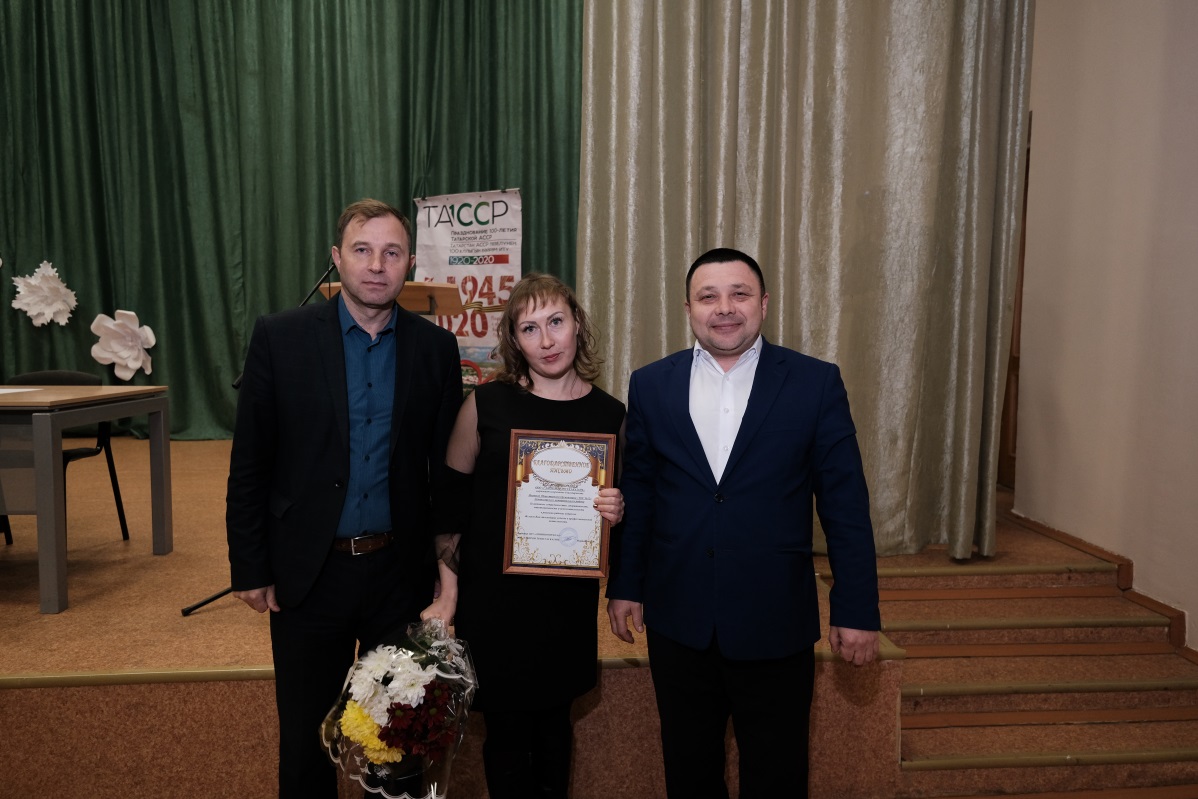 Мероприятия в рамках Года народного искусства и нематериального культурного наследия народов России
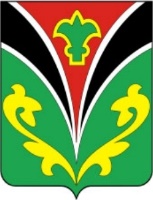 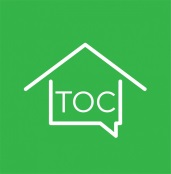 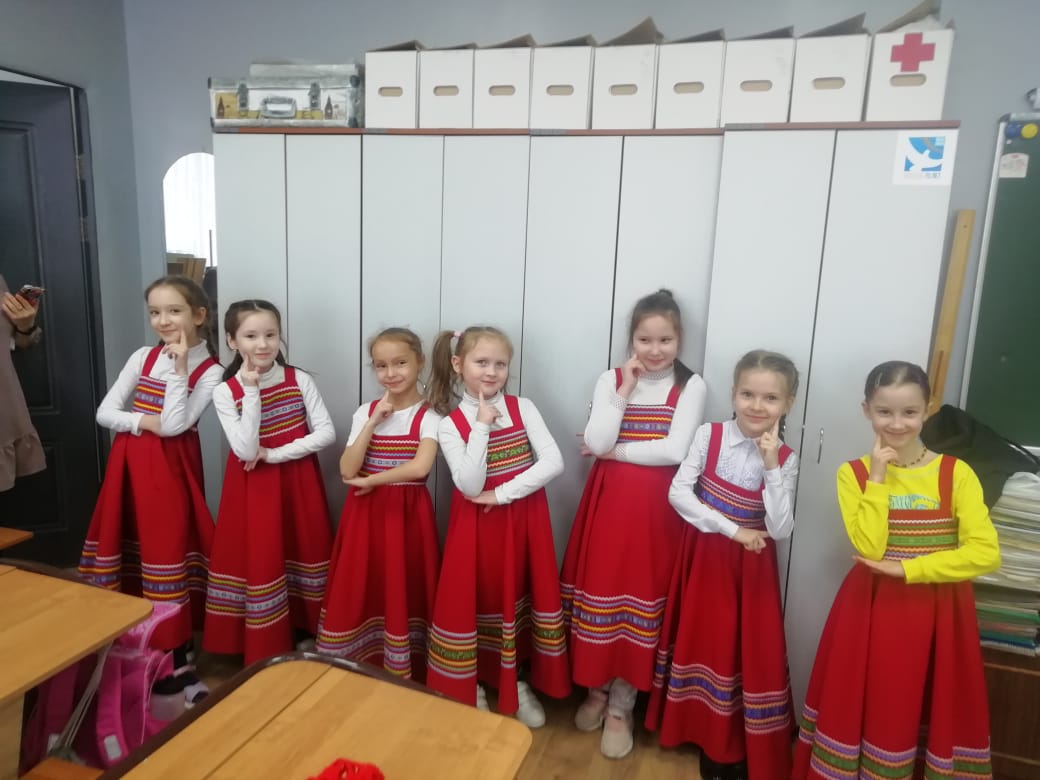 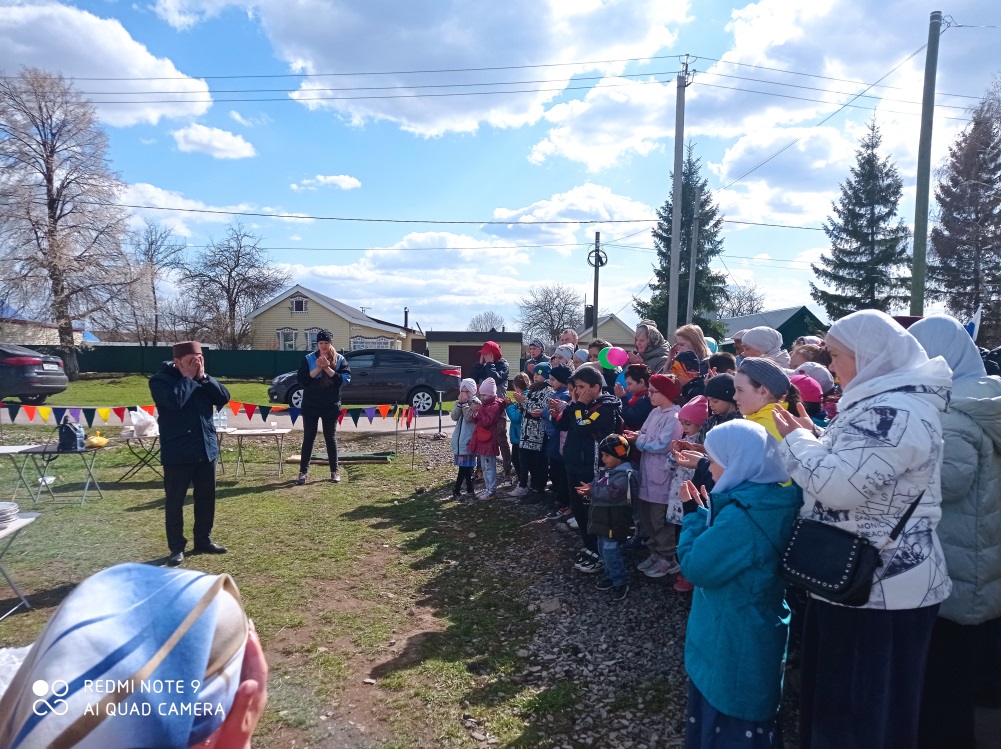 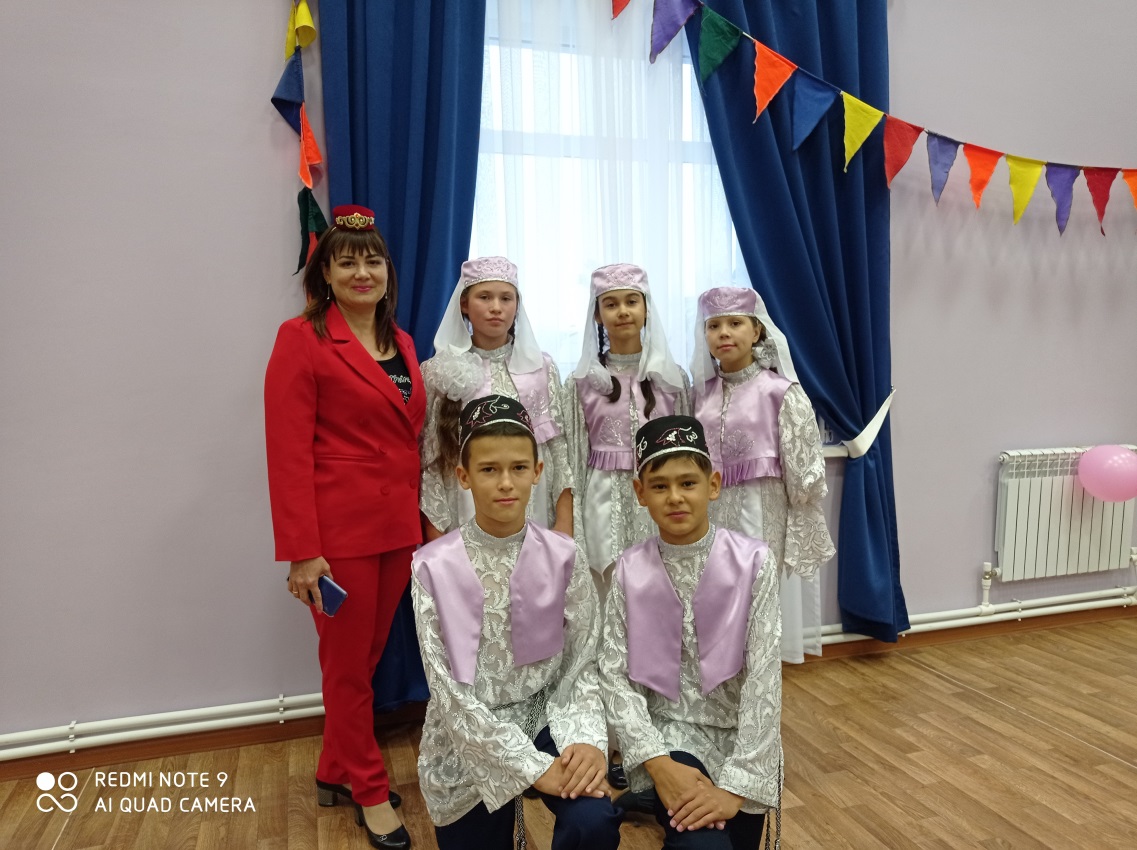 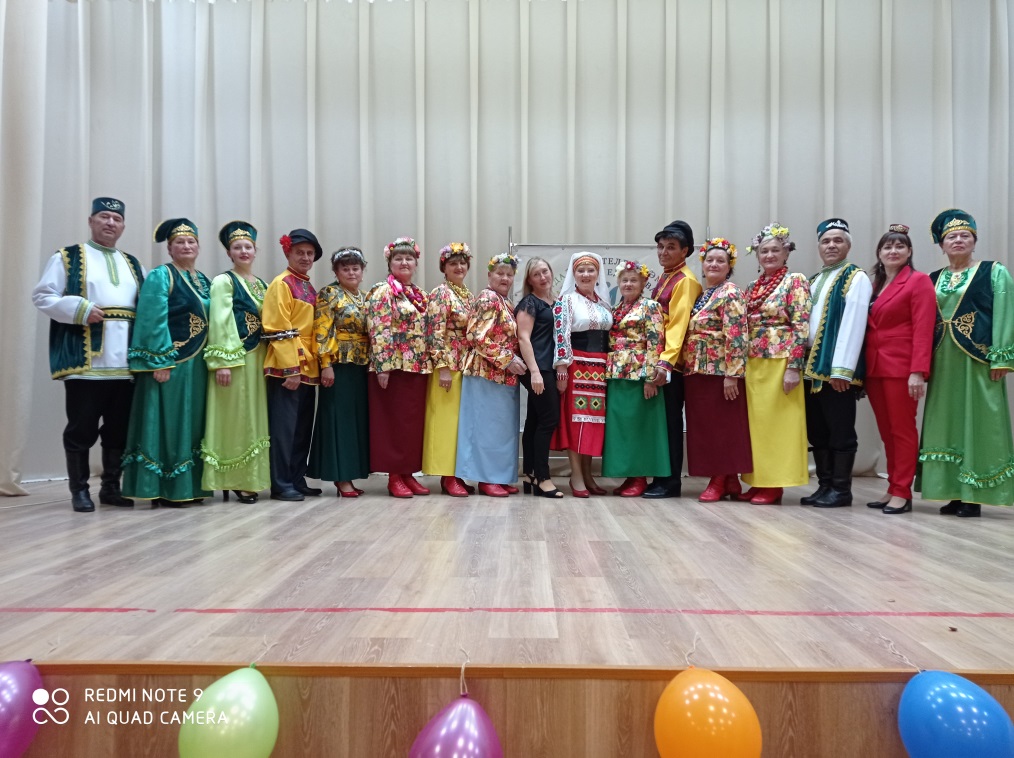 9
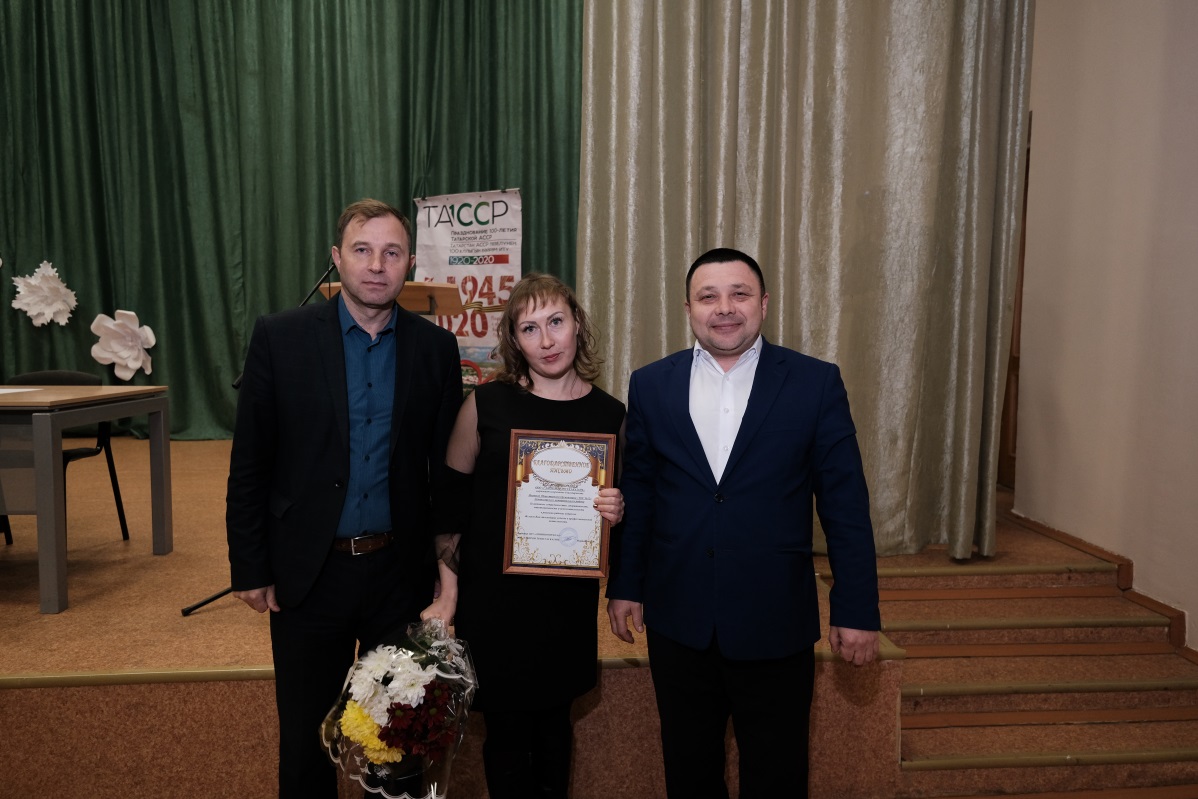 Работа с органами местного самоуправления
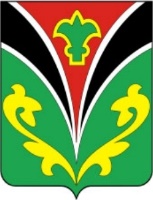 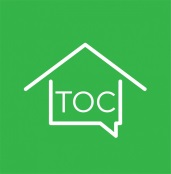 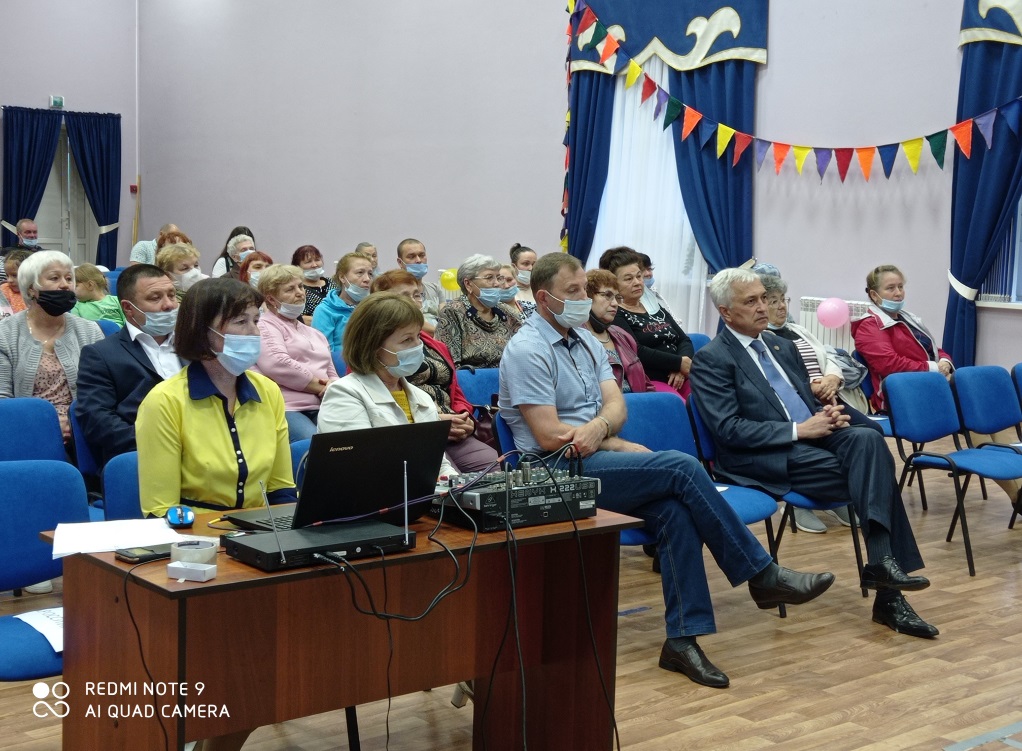 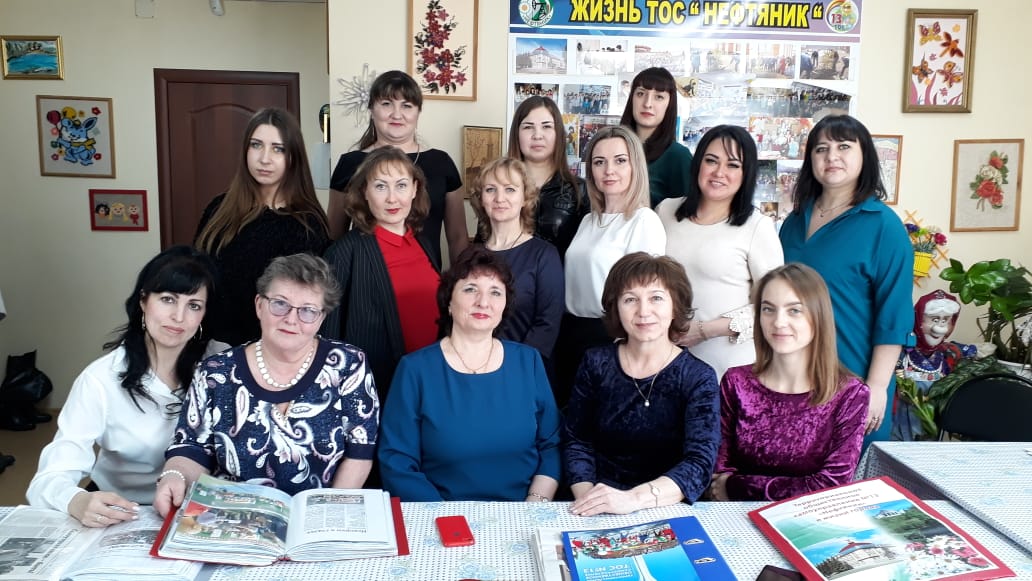 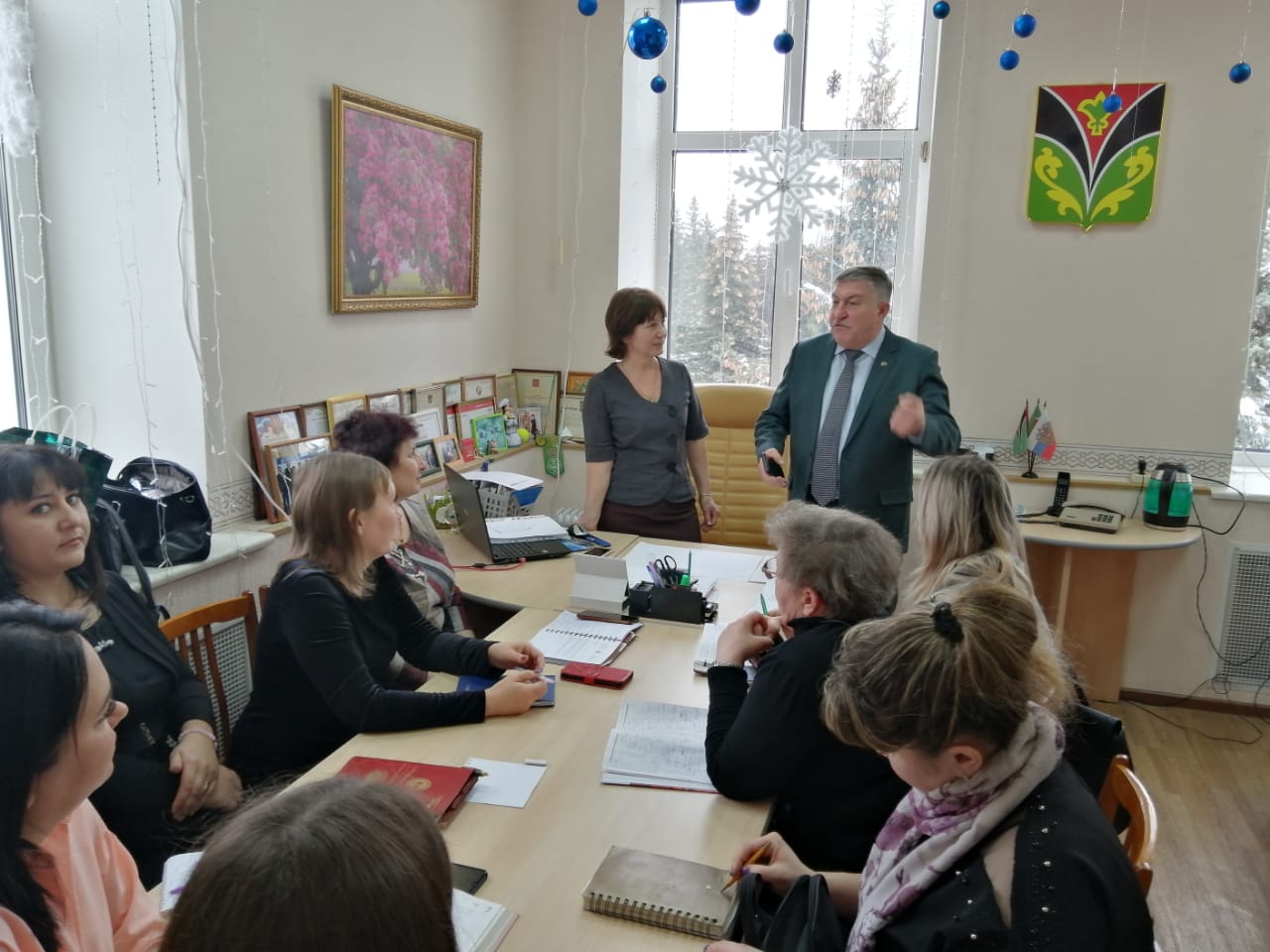 10
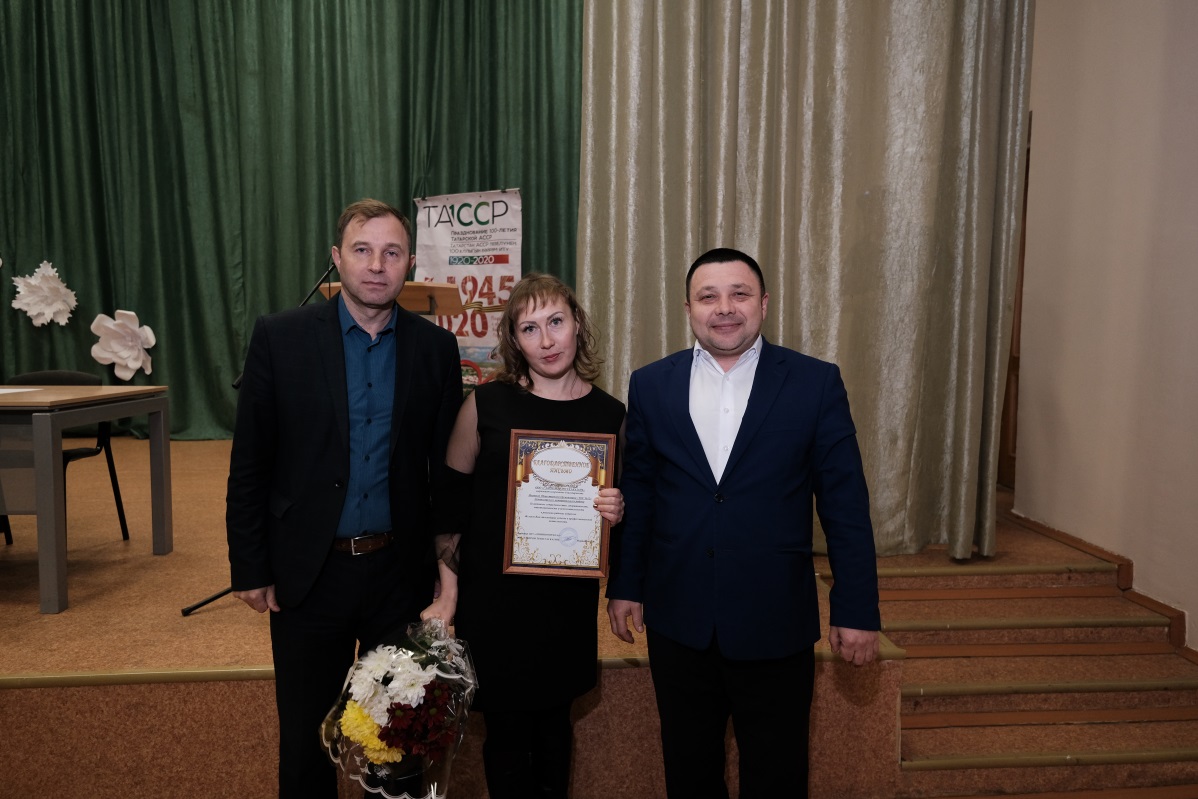 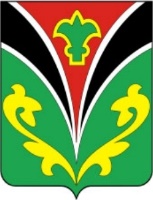 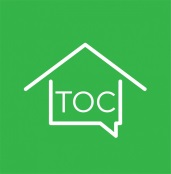 О ДЕЯТЕЛЬНОСТИ МОО «ТЕРРИТОРИАЛЬНОЕ ОБЩЕСТВЕННОЕ САМОУПРАВЛЕНИЕ №12» ЛЕНИНОГОРСКОГО МУНИЦИПАЛЬНОГО РАЙОНА
ТРИЩАНКОВА
ИРИНА ГЕННАДЬЕВНА
Заместитель Председателя МОО «Территориальное общественное самоуправление №12»